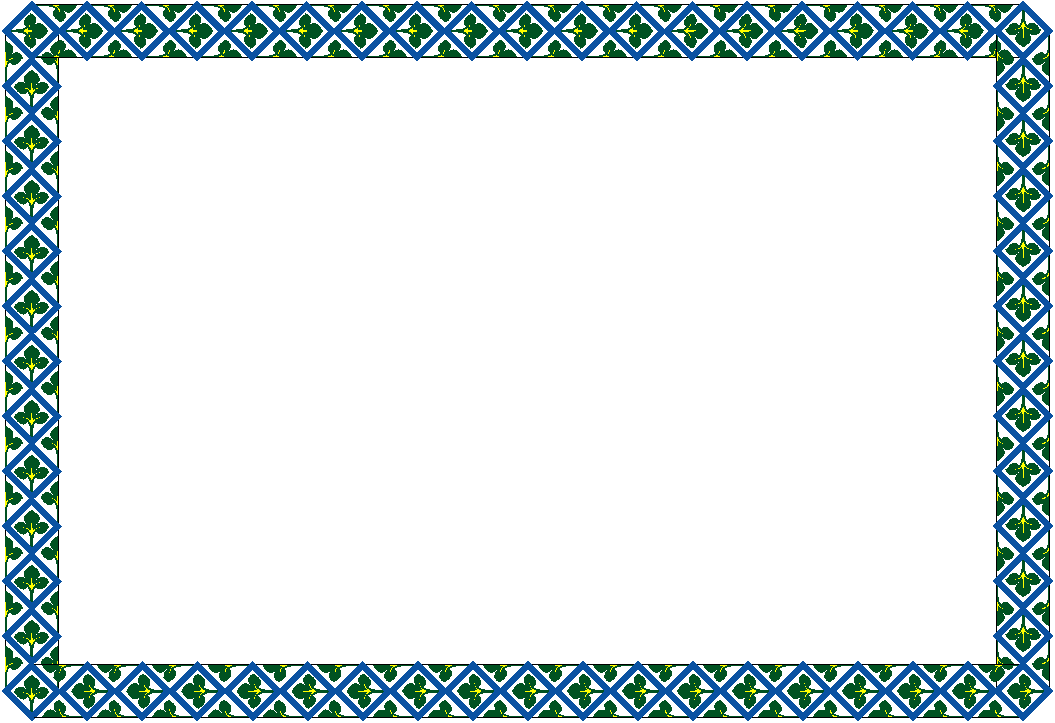 Задания 4. Файловая система организации данных
ОГЭ
Задание 4 
Пользователь ра­бо­тал с ка­та­ло­гом Логика. Сна­ча­ла он под­нял­ся на один уро­вень вверх, затем под­нял­ся ещё на один уро­вень вверх, потом спу­стил­ся на один уро­вень вниз. В ре­зуль­та­те он ока­зал­ся в ка­та­ло­ге C:\Школа\Уроки\Химия.
Запишите воз­мож­ный пол­ный путь каталога, с ко­то­рым поль­зо­ва­тель на­чи­нал работу.
 
1) C:\Школа\Уроки\Информатика\Логика
2) C:\Школа\Уроки\Логика
3) C:\Школа\Логика
4) C:\Школа\Информатика\Логика
Пояснение:
Выполним дей­ствия поль­зо­ва­те­ля в об­рат­ном порядке, на­чи­ная из C:\Школа\Уроки\Химия. Под­ни­мем­ся на один уро­вень вверх, ока­жем­ся в C:\Школа\Уроки. Теперь, спу­стив­шись на два уров­ня вниз, мы долж­ны ока­зать­ся в ка­та­ло­ге Логика. Таким образом, ис­ход­ный ка­та­лог имеет пол­ный путь C:\Школа\Уроки\...\Логика.
Ответ:
1.
Задание 4 
В не­ко­то­ром каталоге хра­нил­ся файл Вьюга.doc, имев­ший полное имя D:\2013\Зима\Вьюга.doc В этом ка­та­ло­ге создали под­ка­та­лог Январь и файл Вьюга.doc пе­ре­ме­сти­ли в со­здан­ный подкаталог. Ука­жи­те полное имя этого файла после перемещения.
 
1) D:\Январь\Вьюга.doc
2) D:\2013\Зима\Вьюга.doc
3) D:\2013\Январь\Вьюга.doc
4) D:\2013\Зима\Январь\Вьюга.doc
Пояснение:
Полное имя файла после пе­ре­ме­ще­ния будет
 
D:\2013\Зима\Январь\Вьюга.doc
Ответ:
4.
Задание 4 
Пользователь ра­бо­тал с ка­та­ло­гом Автомобили. Сна­ча­ла он под­нял­ся на один уро­вень вверх, затем спу­стил­ся на один уро­вень вниз, потом ещё раз спу­стил­ся на один уро­вень вниз. В ре­зуль­та­те он ока­зал­ся в каталоге
 
С:\Транспорт\Сухопутный\Почтовый\Железнодорожный.
 
Запишите пол­ный путь каталога, с ко­то­рым поль­зо­ва­тель на­чи­нал работу.
1) С:\Транспорт\Сухопутный\Автомобили
2) С:\Транспорт\Сухопутный\Почтовый\Автомобили
3) С:\Автомобили
4) С:\Автомобили\Транспорт
Пояснение:
Выполним дей­ствия поль­зо­ва­те­ля в об­рат­ном порядке, на­чи­ная из С:\Транспорт\Сухопутный\Почтовый\Железнодорожный. Под­ни­мем­ся на два уро­ве­ня вверх, ока­жем­ся в С:\Транспорт\Сухопутный. Теперь, спу­стив­шись на один уро­вень вниз, мы долж­ны ока­зать­ся в ка­та­ло­ге Автомобили. Таким образом, ис­ход­ный ка­та­лог имеет пол­ный путь С: \Транспорт\Сухопутный\Автомобили.
Ответ:
1.
Задание 4 
Пользователь ра­бо­тал с ка­та­ло­гом Поэты. Сна­ча­ла он под­нял­ся на один уро­вень вверх, затем спу­стил­ся на один уро­вень вниз, потом ещё раз спу­стил­ся на один уро­вень вниз. В ре­зуль­та­те он ока­зал­ся в каталоге
 
С:\Школа\Литература\Сочинения.
 
Запишите пол­ный путь каталога, с ко­то­рым поль­зо­ва­тель на­чи­нал работу.
1) С:\Школа\Поэты\Литература\Сочинения
2) С:\Школа\Поэты
3) С:\Школа\Литература\Поэты\Сочинения
4) С:\Поэты
Пояснение:
Выполним дей­ствия поль­зо­ва­те­ля в об­рат­ном порядке, начиная из С:\Школа\Литература\Сочинения. Под­ни­мем­ся на два уров­ня вверх, ока­жем­ся в С:\Школа. Теперь, спу­стив­шись на один уро­вень вниз, мы долж­ны ока­зать­ся в ка­та­ло­ге Поэты. Таким образом, ис­ход­ный ка­та­лог имеет пол­ный путь С:\Школа\Поэты.
Ответ:
2.
Задание 4 
В по­ис­ках нуж­но­го файла Игорь по­сле­до­ва­тель­но пе­ре­хо­дил из ка­та­ло­га в каталог, при этом он не­сколь­ко раз под­ни­мал­ся на один уро­вень вверх и не­сколь­ко раз опус­кал­ся на один уро­вень вниз. Пол­ный путь каталога, с ко­то­рым Игорь на­чи­нал работу:   С:\Собаки\Охота.
 
Каким может быть пол­ный путь каталога, в ко­то­ром ока­зал­ся Игорь, если известно, что на уро­вень вниз он спус­кал­ся боль­ше раз, чем под­ни­мал­ся вверх?
1) С:\Собаки
2) С:\Охота
3) С:\Охота\Собаки\Гончие
4) С:\Собаки\Охота
Пояснение:
Поскольку Игорь начал пе­ре­хо­дить из ка­та­ло­га С:\Собаки\Охота и спус­кал­ся на уро­вень вниз боль­ше раз, чем поднимался, ко­неч­ный ка­та­лог имеет не­чет­ный уро­вень вложенности. Этому усло­вию удо­вле­тво­ря­ет толь­ко путь ка­та­ло­га С:\Охота\Собаки\Гончие.
Ответ:
3.
Задание 4 
Ваня Сидоров, ра­бо­тая над про­ек­том по геометрии, со­здал сле­ду­ю­щие файлы:
 
D:\Геометрия\Проект\Графики.bmp
D:\Учёба\Работа\Основа.doc
D:\Учёба\Работа\Замечания.doc
D:\Геометрия\Проект\Диаграммы.bmp
D:\Геометрия\Проект\ Функции.doc
 
Укажите пол­ное имя папки, ко­то­рая оста­нет­ся пу­стой при уда­ле­нии всех фай­лов с рас­ши­ре­ни­ем .doc. Считайте, что дру­гих фай­лов и папок на диске D нет.
 
1) Проект
2) D:\Учёба
3) D:\Учёба\Работа
4) D:\Геометрия\Проект
Заметим, что в папке «Работа» нет ни­ка­ких дру­гих файлов, кроме Основа. doc и Замечания.doc. Следовательно, при уда­ле­нии всех фай­лов с рас­ши­ре­ни­ем .doc, эта папка оста­нет­ся пустой.
Пояснение:
Ответ:
3.
Задание 4 
В не­ко­то­ром ка­та­ло­ге хра­нит­ся файл Компот.doc. После того, как в этом ка­та­ло­ге со­зда­ли под­ка­та­лог и пе­ре­ме­сти­ли туда файл Компот.doc, его пол­ное имя стало
 
С:\Дом\Рецепты\Напитки\Компот.doc.
 
Ка­ко­во имя со­здан­но­го каталога?
 
1) Дом
2) Рецепты
3) Напитки
4) С:\Дом\Рецепты
Пояснение:
Поскольку пол­ное имя файла после со­зда­ния под­ка­та­ло­га С:\Дом\Рецепты\Напитки\Компот.doc, со­здан­ный под­ка­та­лог на­зы­ва­ет­ся Напитки.
Ответ:
3.
Задание 4 
Сдав до­клад по ис­то­рии на «отлично», уче­ник перенёс папку, пол­ный путь до ко­то­рой был D:\Учеба\История\1917 в папку Сданные, рас­по­ло­жен­ную в корне диска С. Ука­жи­те пол­ный путь к файлу Гражданская_война.txt, рас­по­ло­жен­но­му в папке 1917.
 
1) С:\Сданные\Гражданская_война.txt
2) Сданные\1917\Гражданская_война.txt
3) С:\Сданные\1917\Гражданская_война.txt
4) С:\Учёба\История\1917\Гражданская_война.txt
Пояснение:
Поскольку пол­ный путь был D:\Учеба\История\1917, пол­ный путь файла будет С:\Сданные\1917\Гражданская_война.txt.
Ответ:
3.